EFOP-1.3.3-16-2016-00001 „Fogvatartottak reintegrációja”
„A projekt megvalósulása parancsnoki és projektvezetői szemszögből”
Sinkó Csaba bv. ezredes, parancsnok
IV. Agglomeráció
Balassagyarmati Fegyház és Börtön 
06 35 501 170
sinko.csaba@bv.gov.hu
2023.10.16
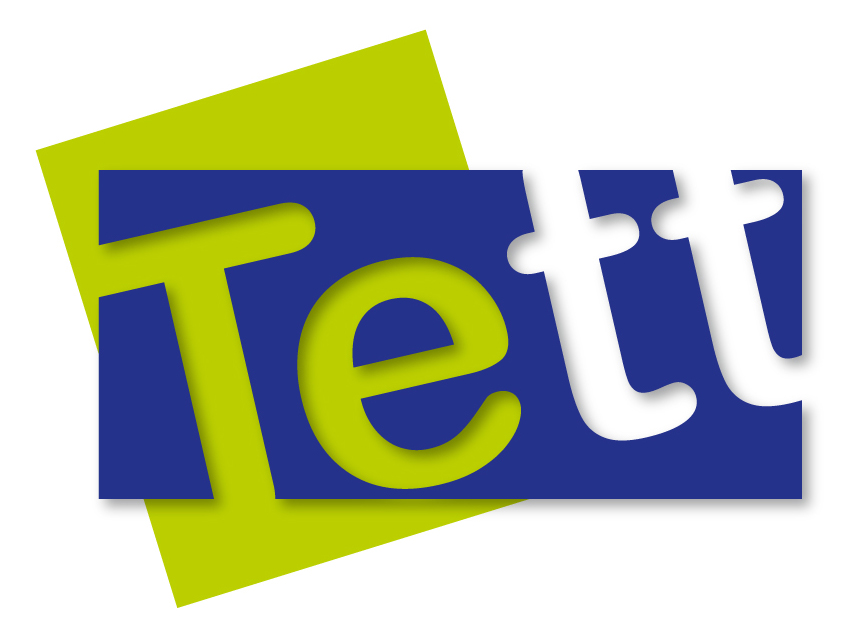 A projekt szükségessége, közös célok
hátrányos helyzetű célcsoport támogatása,

alacsony iskolázottsági szint javítása,

foglalkoztatás elősegítése.
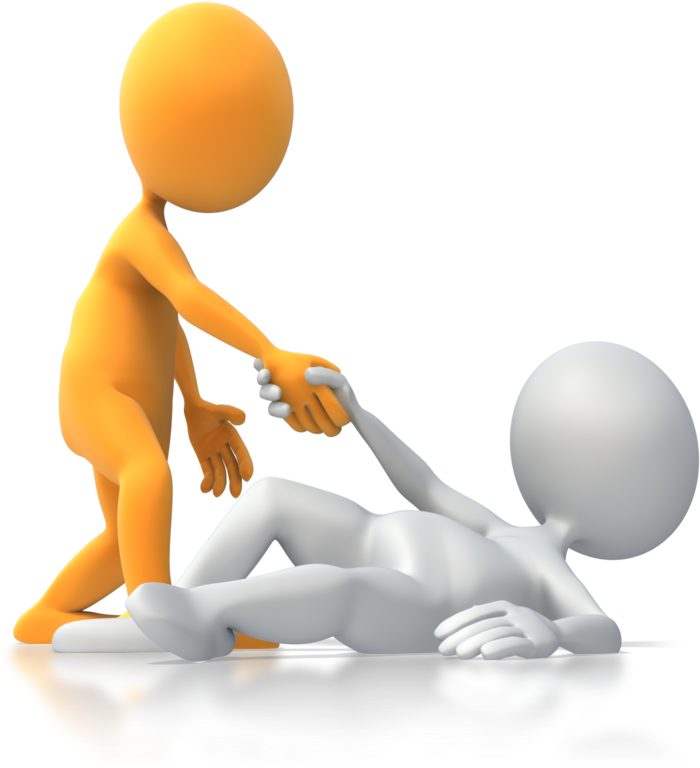 célok eléréséhez szükséges eszközök
Képzett és jelentős szakmai tapasztalattal rendelkező szakemberek kiválasztása
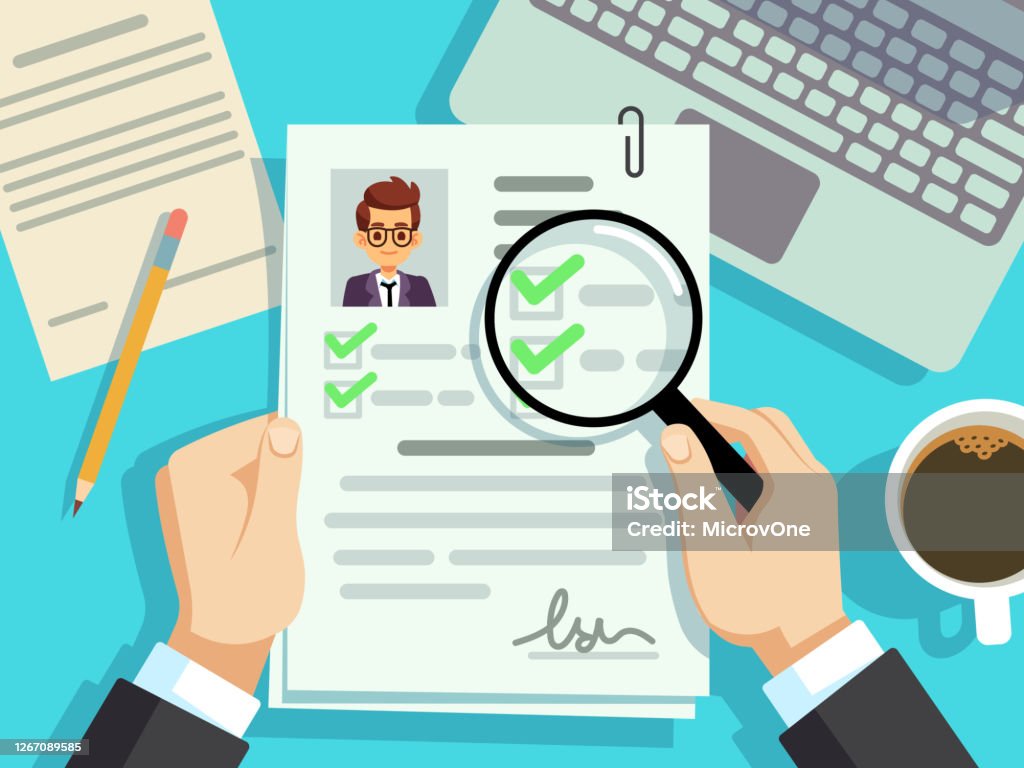 célok eléréséhez szükséges eszközök
Fluktuáció kezelésében történő együttműködés
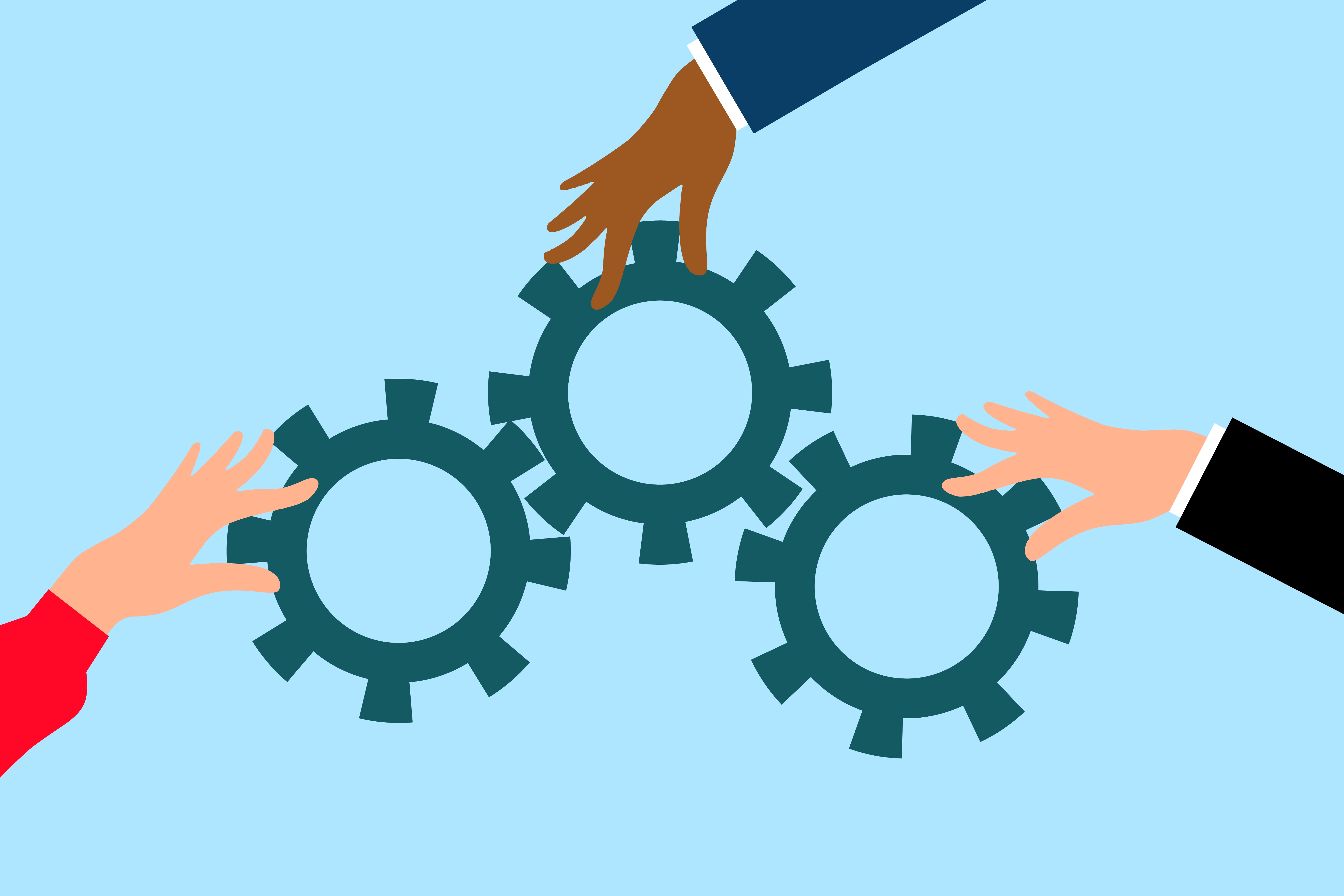 célok eléréséhez szükséges eszközök
Infrastrukturális háttér biztosítása és fejlesztése
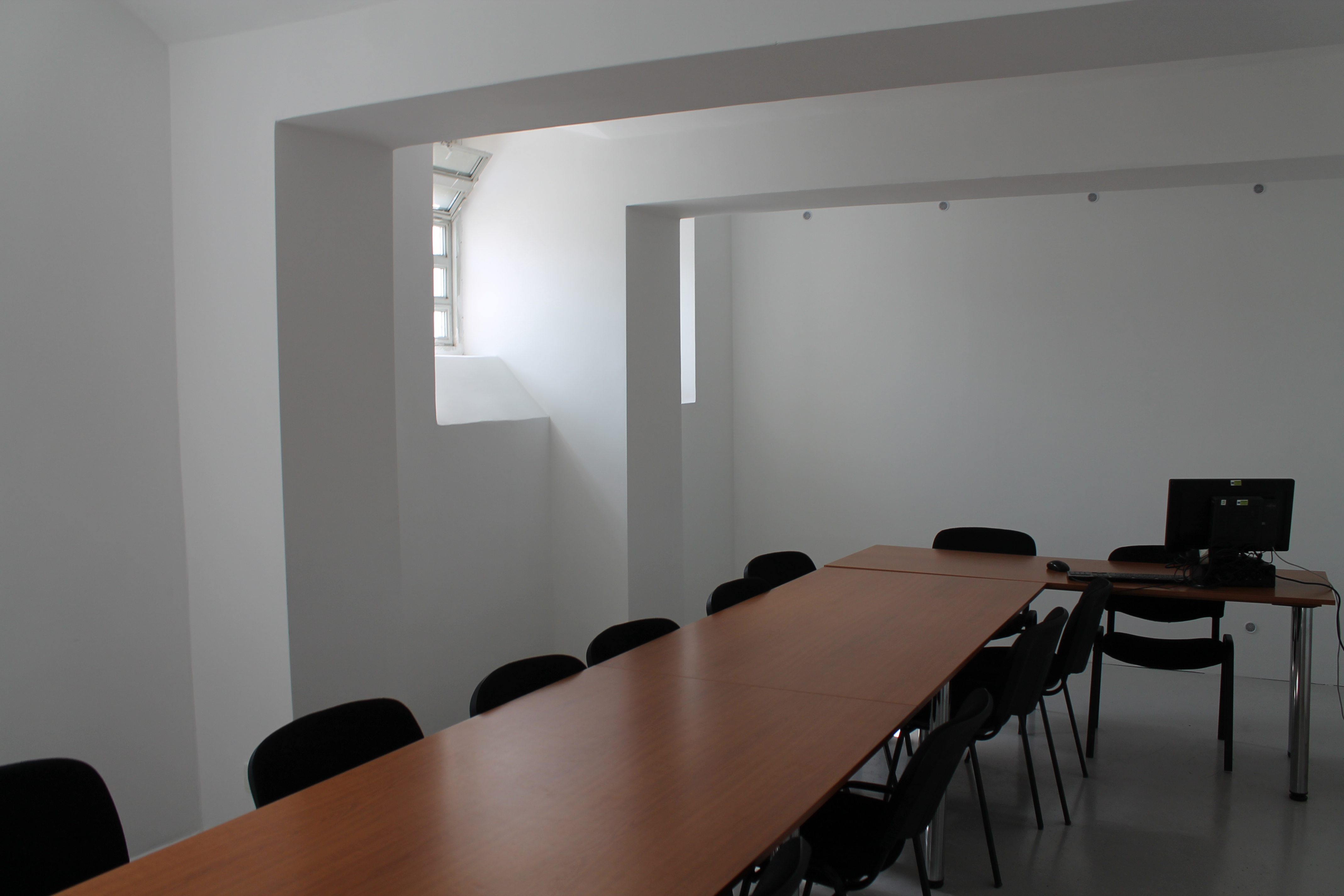 célok eléréséhez szükséges eszközök
Szakmai háttér biztosítása
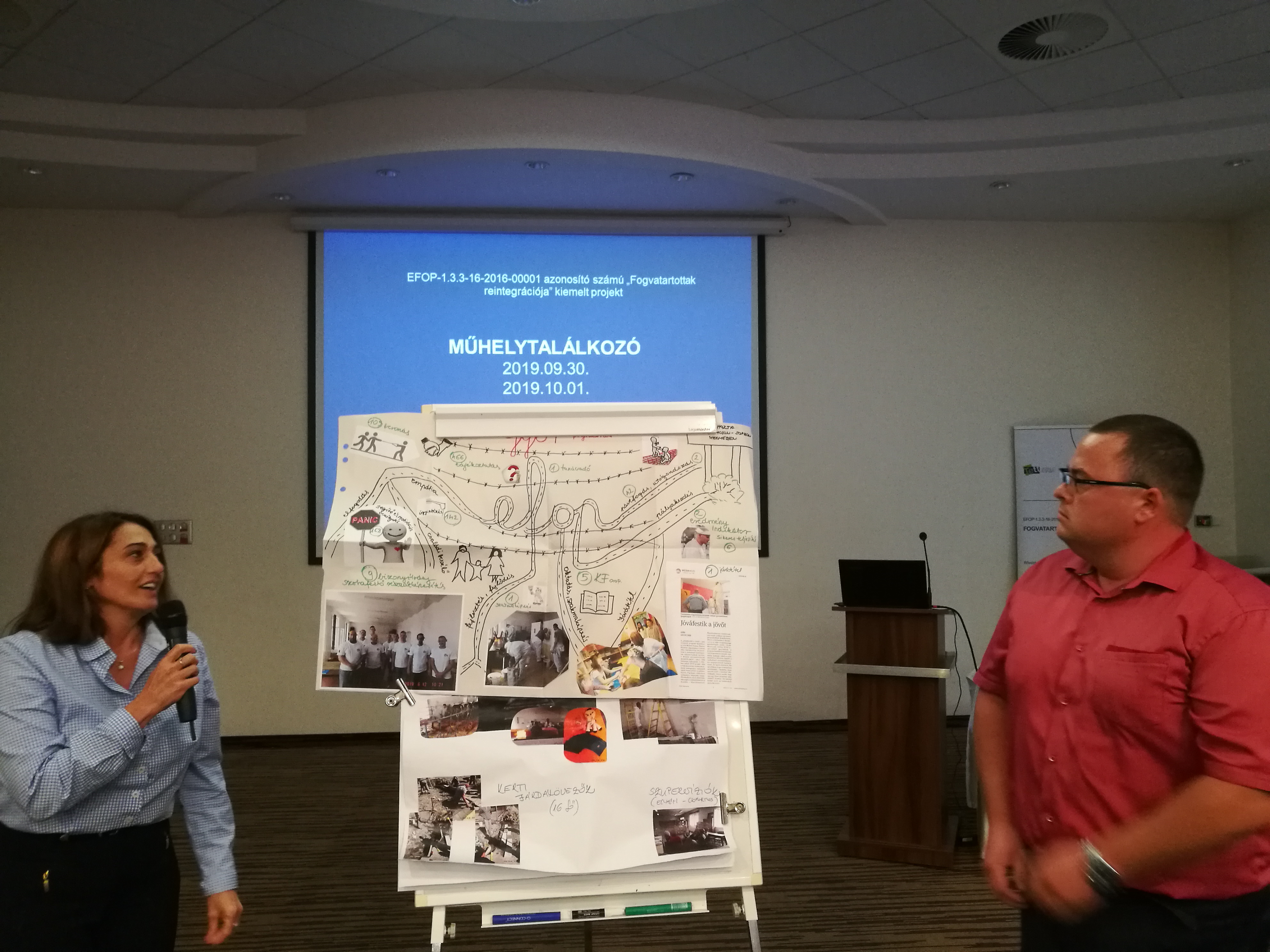 célok eléréséhez szükséges eszközök
Bv. intézetek személyi állományának érzékenyítése
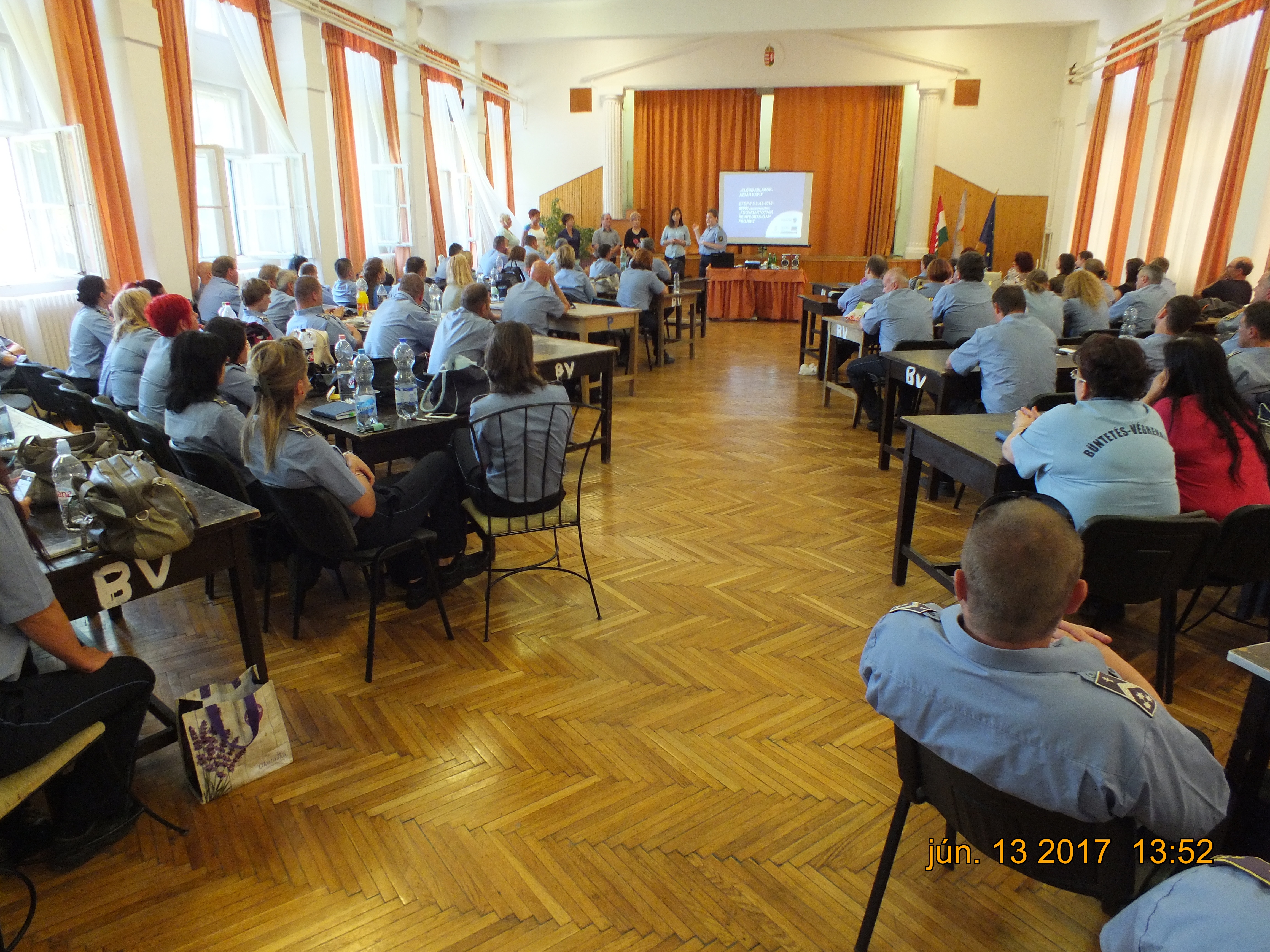 célok eléréséhez szükséges eszközök
Együttműködés fontossága
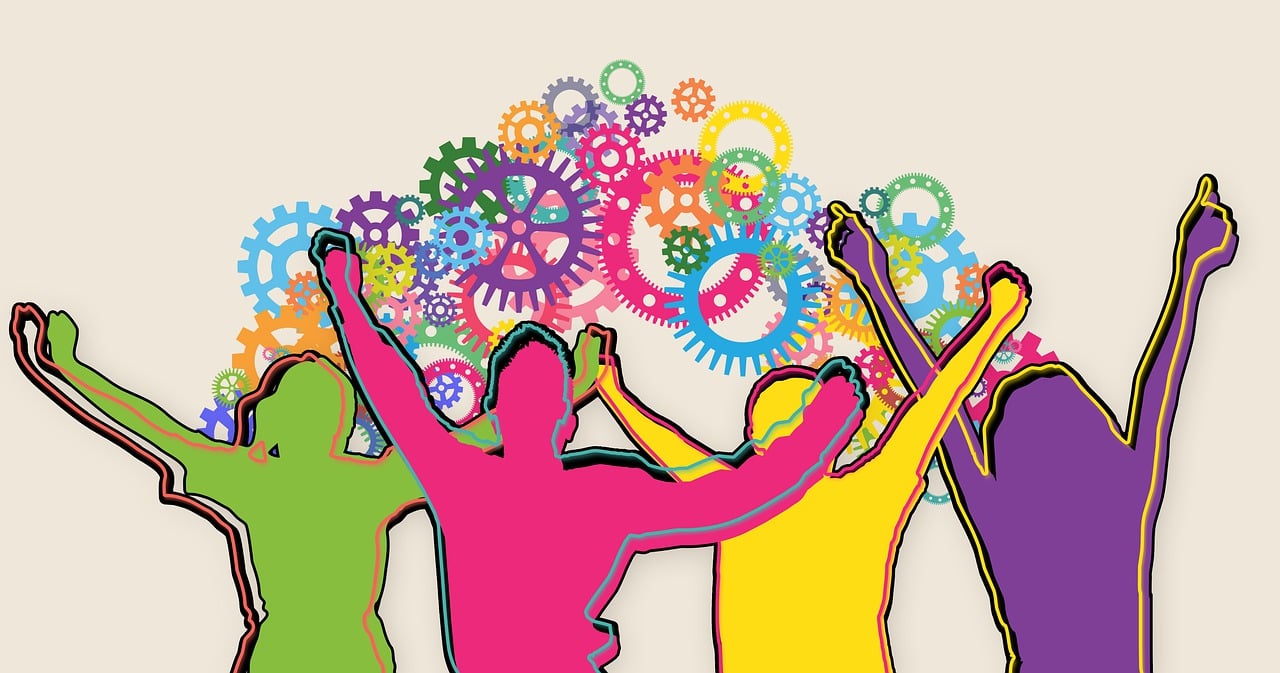 Közös eredmények- FELÚJÍTÁSOK (IRODA)
Jász-Nagykun-Szolnok Vármegyei Bv. Intézet iroda
felújítás előtt
Jász-Nagykun-Szolnok Vármegyei Bv. Intézet iroda
felújítás után
Közös eredmények- FELÚJÍTÁSOK (KÖZÖSSÉGI TÉR)
Pálhalmai Országos Bv. Intézet Mélykúti objektum közösségi terem 
felújítás előtt
Pálhalmai Országos Bv. Intézet Mélykúti objektum közösségi terem 
felújítás után
Közös eredmények- FELÚJÍTÁSOK (GYERMEKBARÁT LÁTOGATÓHELYISÉG)
Pálhalmai Országos Bv. Intézet (Bernátkút) 
gyermekbarát látogatóhelyiség
Állampusztai Országos Bv. Intézet 
(Solt) 
gyermekbarát látogatóhelyiség
Közös eredmények (SZAKMAKÉPZÉS)
Kerti járdakövező szakmaképzés a Budapesti Fegyház és Börtönben
Intézménytakarító szakmaképzés a Kalocsai Fegyház és Börtönben
Közös eredmények (JÓVÁTÉTELI PROGRAMOK)
Bontási munkálatok Győrben, a Vöröskereszt részére 
(Győr-Moson-Sopron Vármegyei Bv. Intézet)
Ároktakarítás Pázmánd községben (Közép-dunántúli Országos Bv. Intézet)
Közös eredmények (JÓVÁTÉTELI PROGRAMOK)
Karácsonyi műsor idősek otthonában (Állampusztai Országos Bv. Intézet)
Drogprevenciós előadás középiskolásoknak 
(Hajdú-Bihar Vármegyei Bv. Intézet)
EFOP-1.3.3-16-2016-00001 „Fogvatartottak reintegrációja”
KÖSZÖNÖM A FIGYELMET!
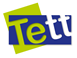